CHUẨN BỊ
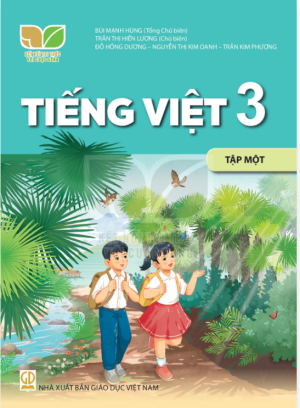 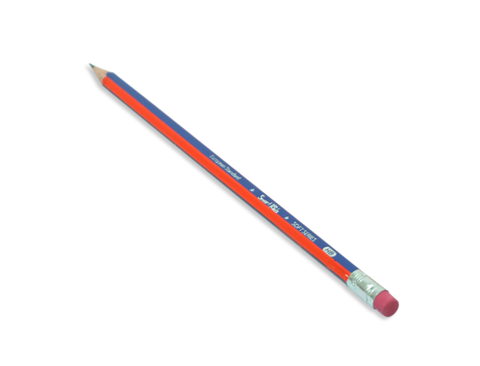 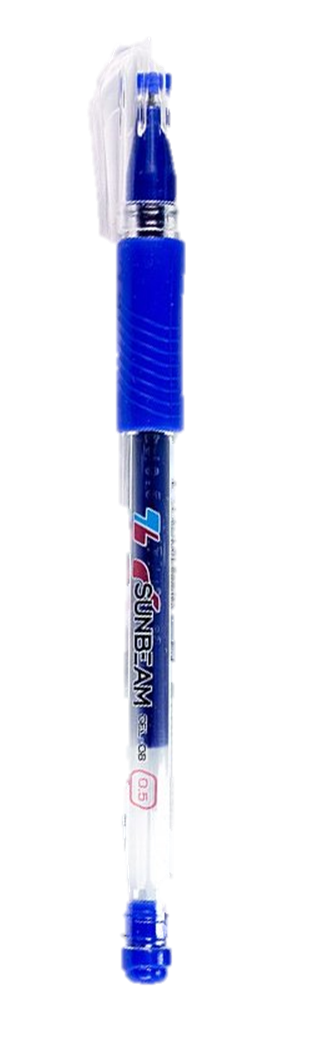 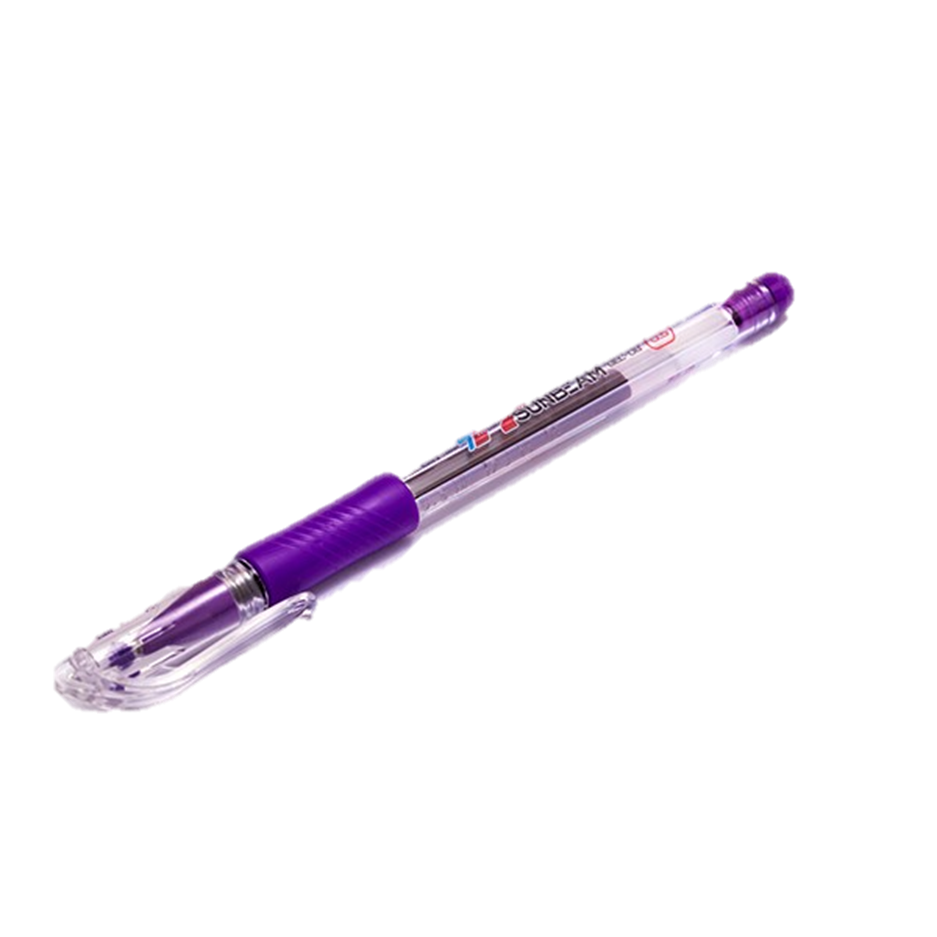 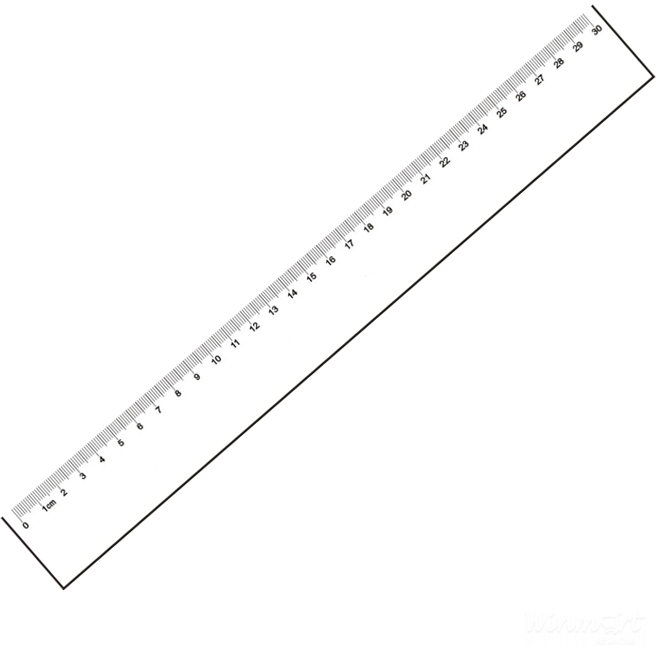 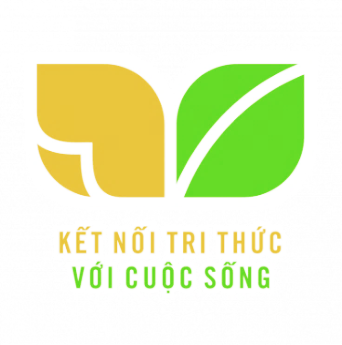 TIẾNG VIỆT 3
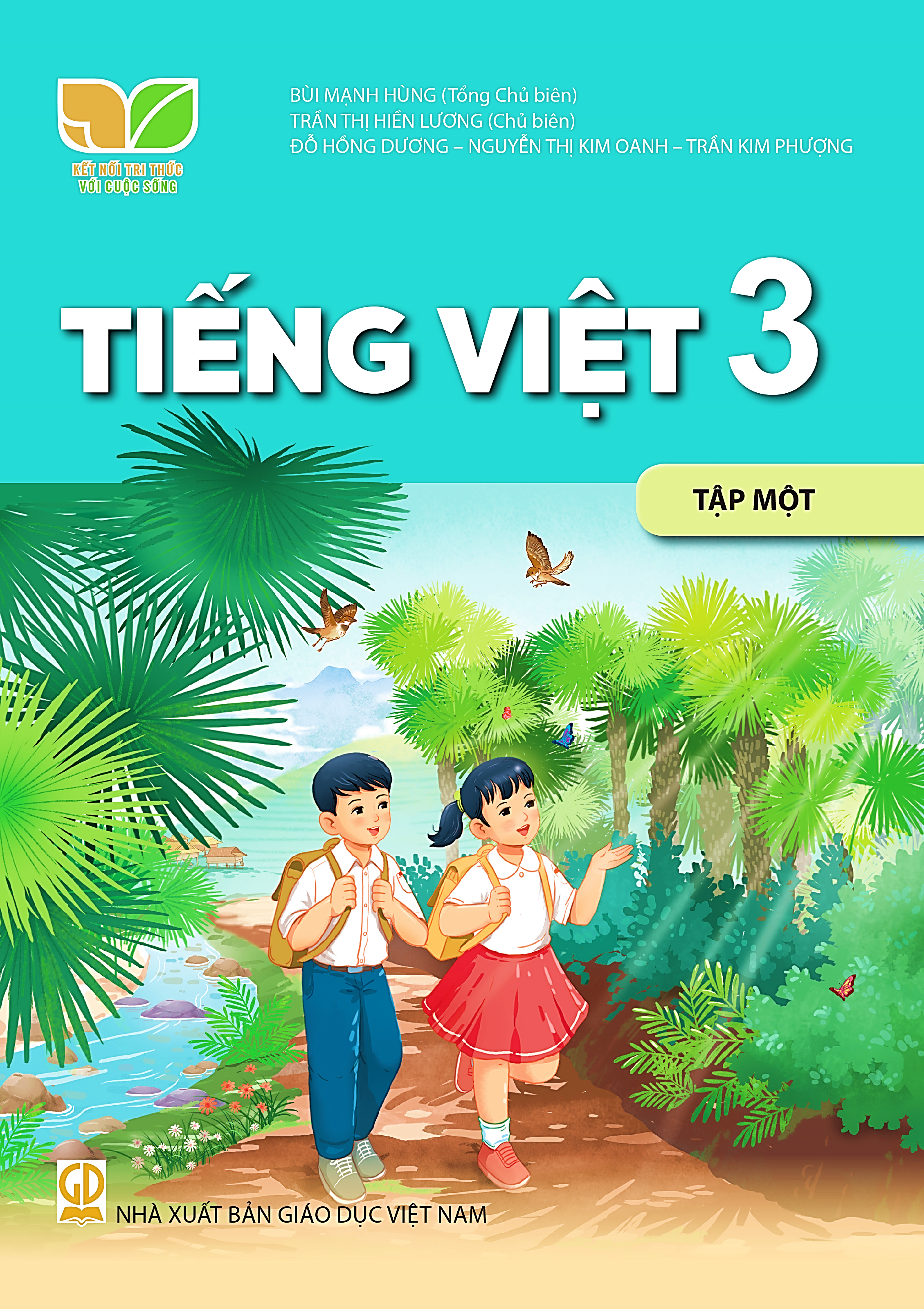 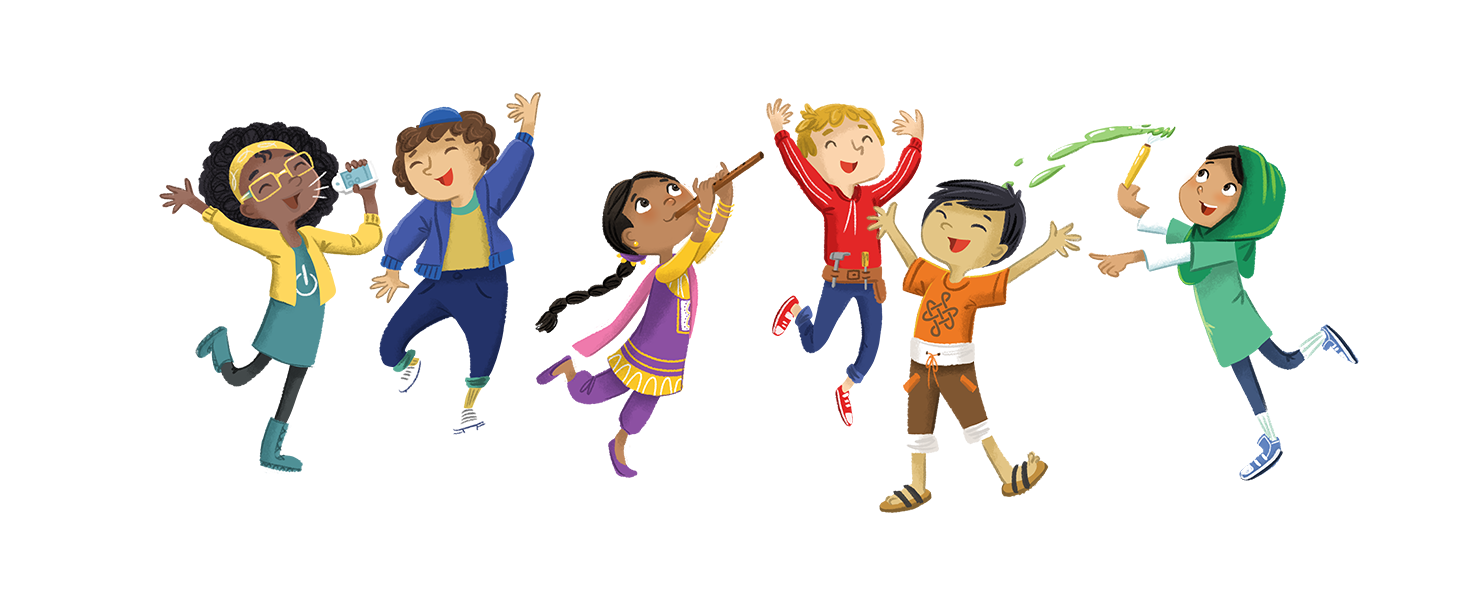 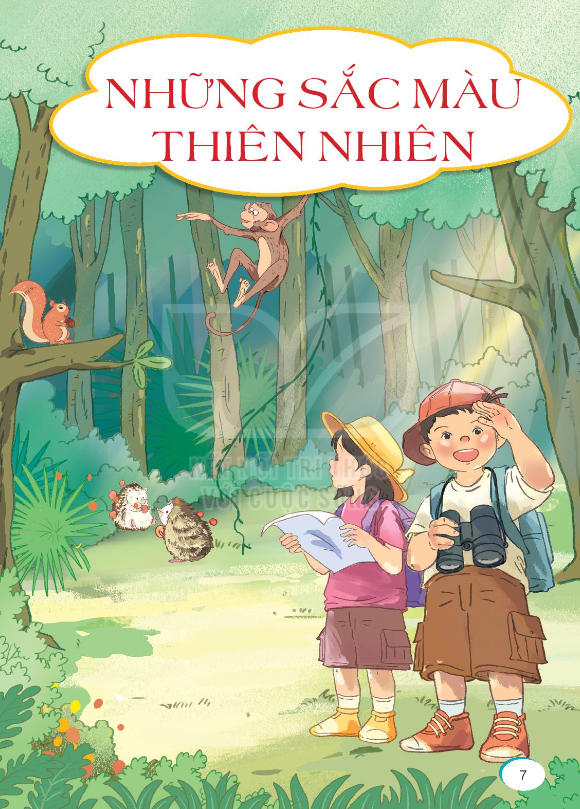 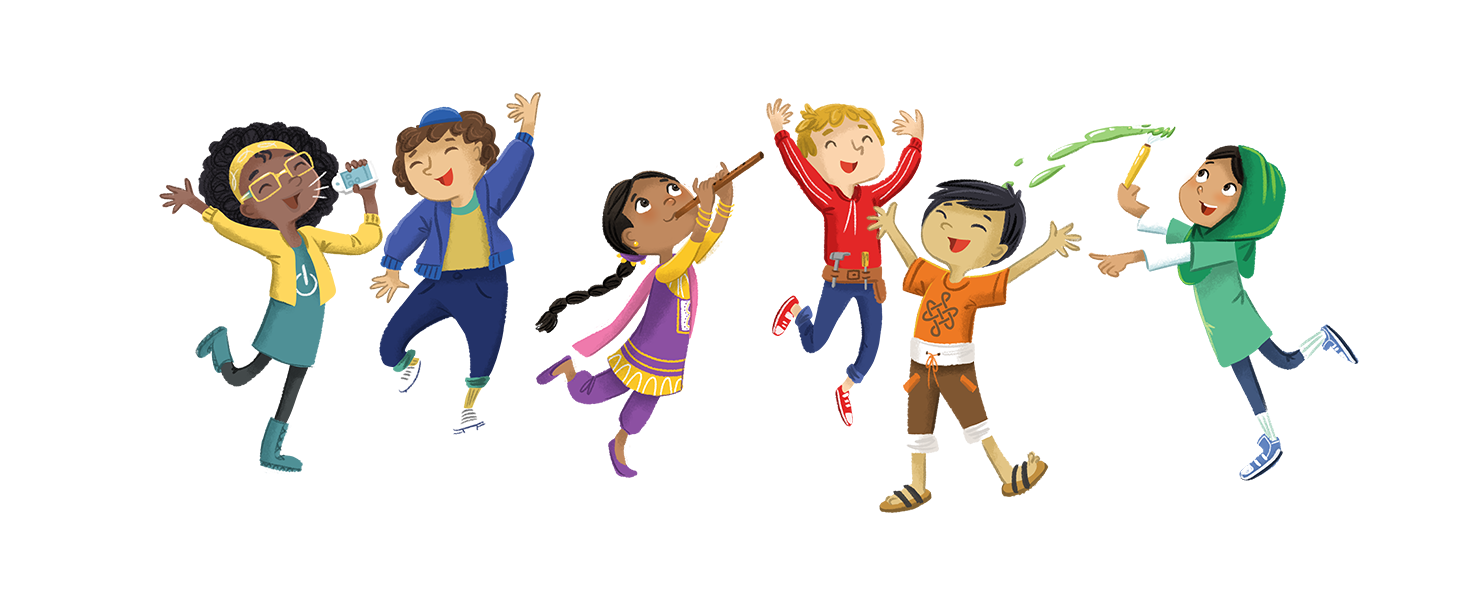 Đọc:Những cái tên đáng yêu
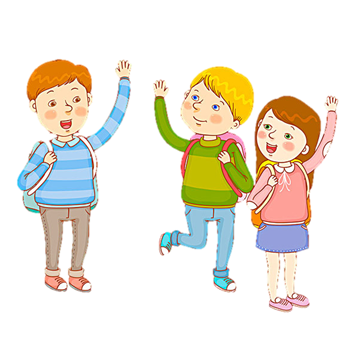 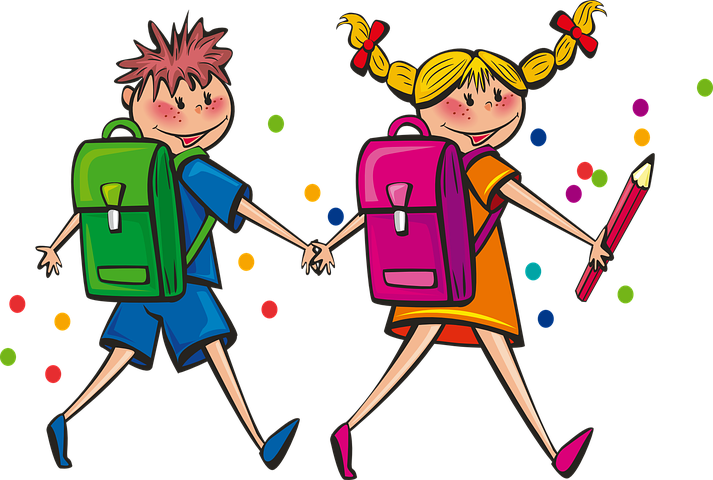 KHỞI ĐỘNG
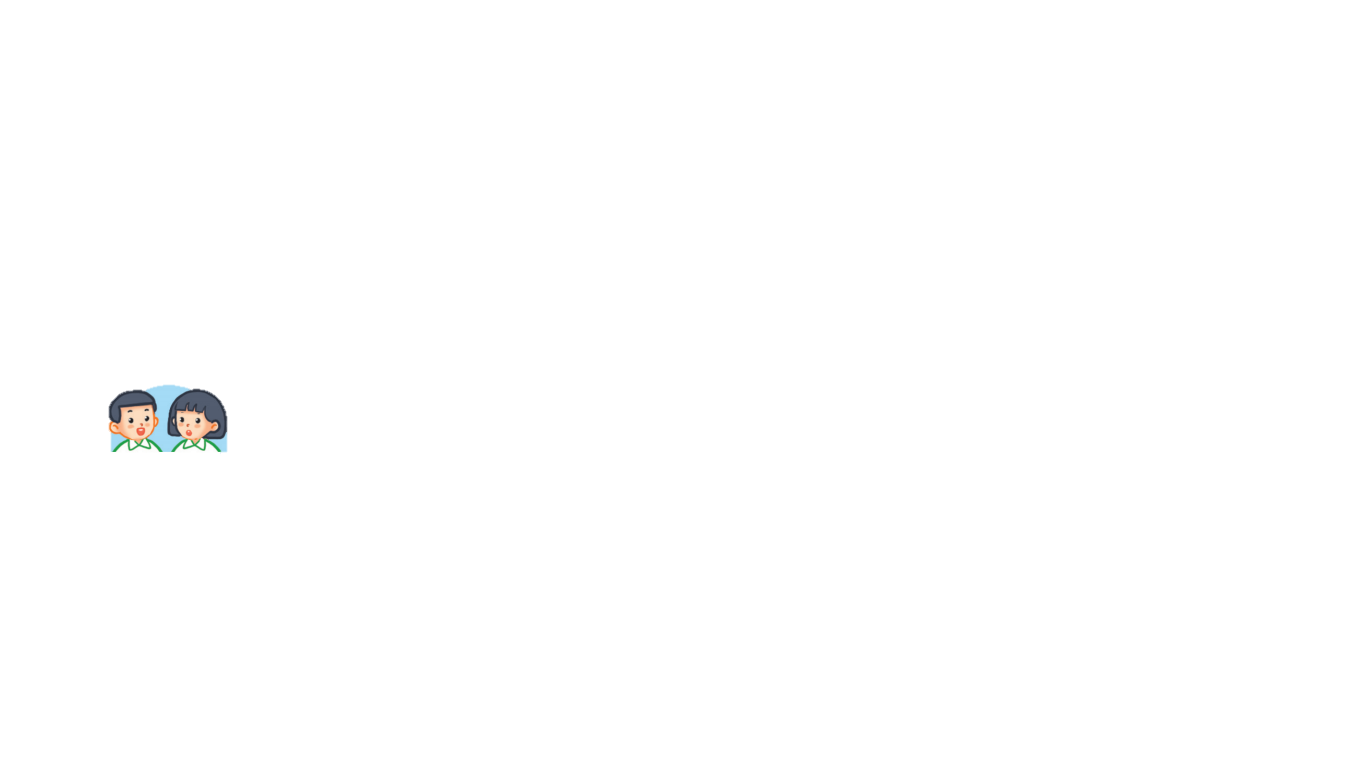 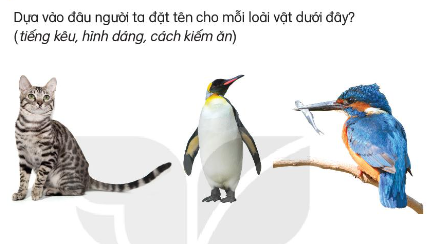 ĐỌC VĂN BẢN
NHỮNG CÁI TÊN ĐÁNG YÊU
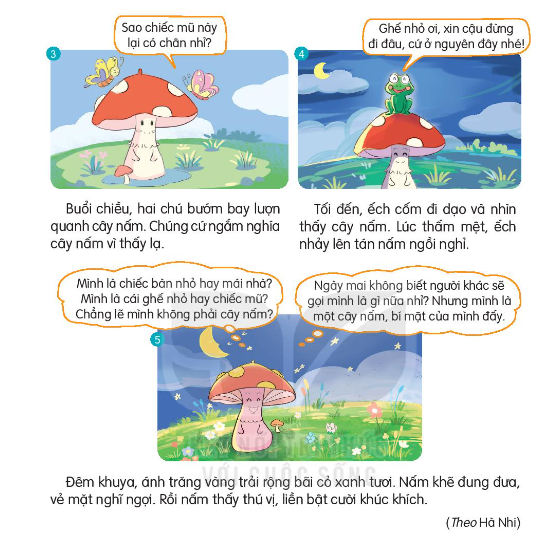 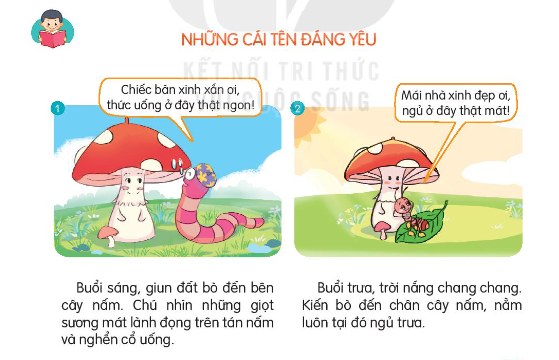 LẮNG NGHE ĐỌC MẪU
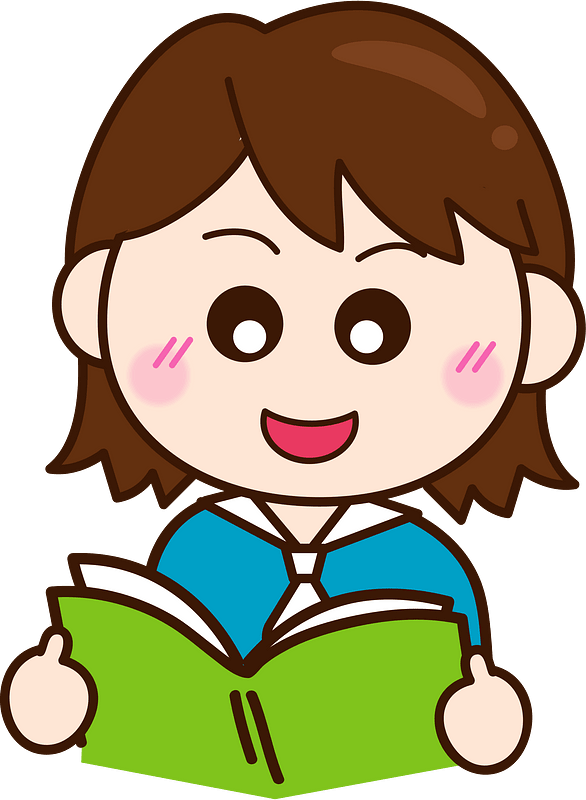 Học sinh theo dõi trong sách, phát hiện từ ngữ khó đọc, khó hiểu nhé!
Lưu ý từ khó đọc
đêm khuya
tán nấm
nghĩ ngợi
nghển cổ
lượn quanh
Lưu ý ngắt nhịp câu dài
Ngày mai không biết người khác sẽ gọi mình là gì nữa nhỉ?
Cùng chia đoạn/phần bài đọc
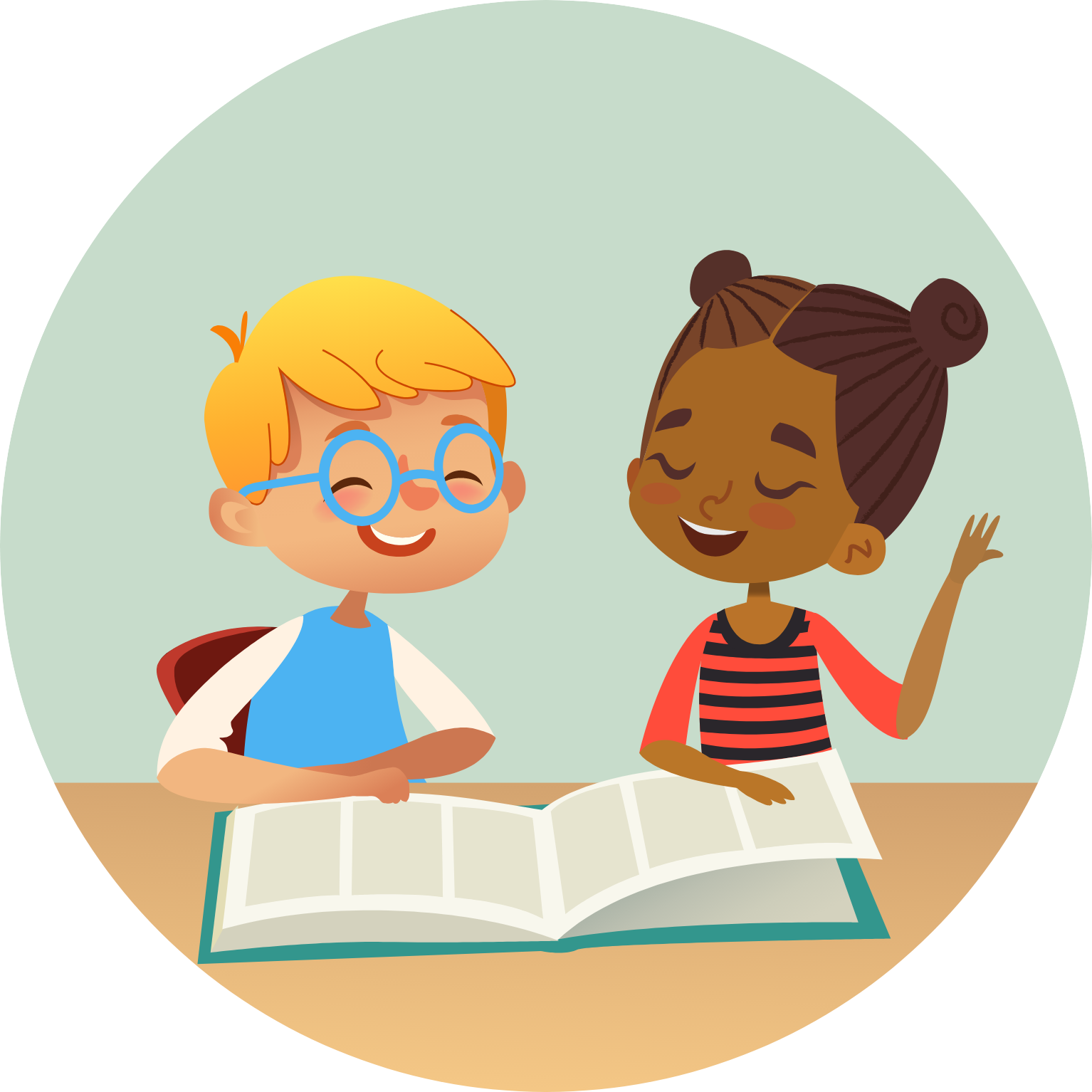 Học sinh làm việc nhóm đôi.
Đọc nối tiếp theo nhóm
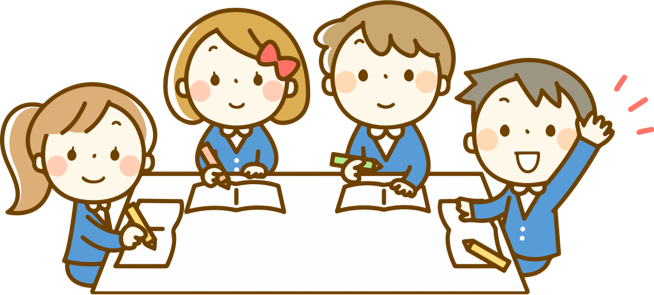 Học sinh làm việc nhóm bốn, đọc 1 hoặc 2 lần.
Đọc thầm cá nhân
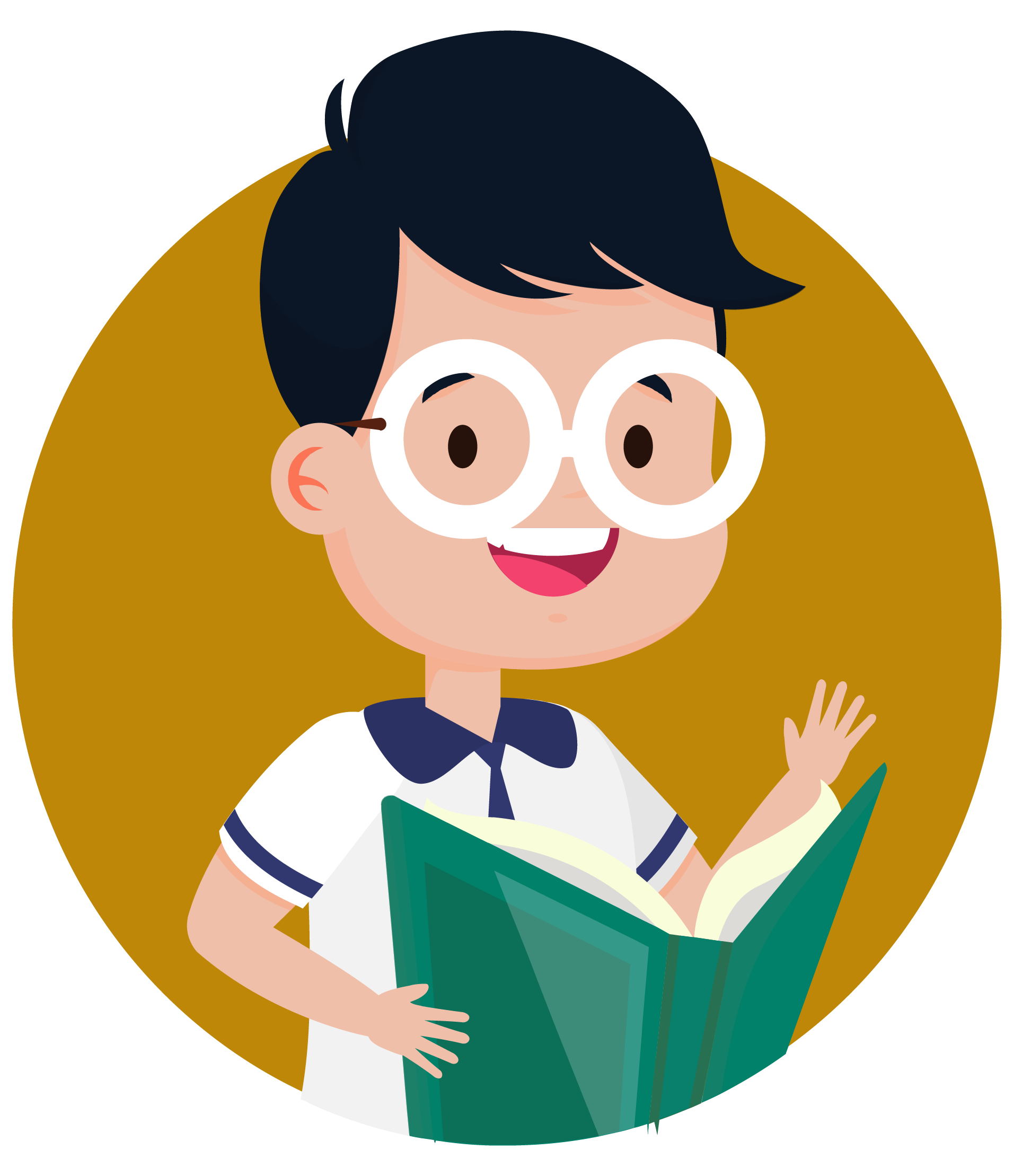 Học sinh đọc thầm (đọc bằng mắt) toàn bài.
Đọc nối tiếp trước lớp
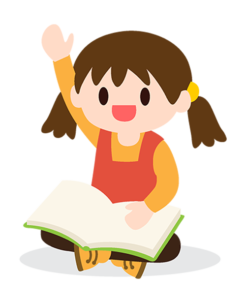 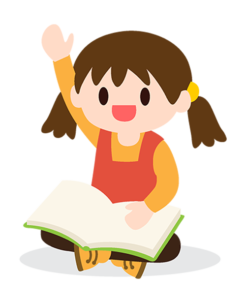 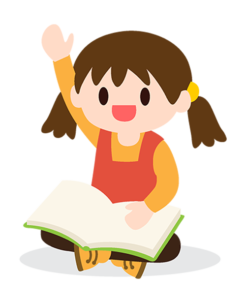 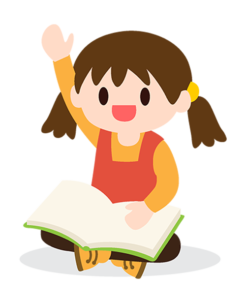 4 học sinh đọc nối tiếp trước lớp.
TRẢ LỜI CÂU HỎI
NHỮNG CÁI TÊN ĐÁNG YÊU
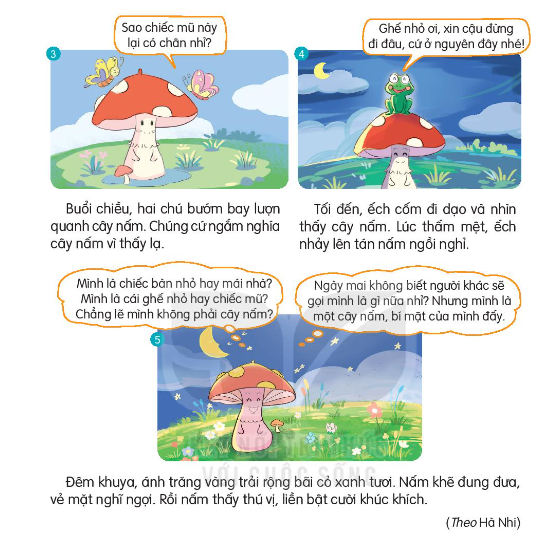 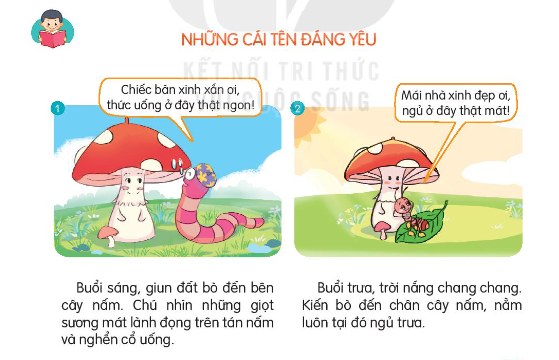 1. Mỗi con vật trong câu chuyện làm gì, nói gì khi đến bên cây nấm?
+ Vì mỗi con vật cảm nhận và gọi tên cây nấm bằng 1 cách khác nhau.
2. Vì sao cây nấm lại được các con vật gọi tên khác nhau.?
3. Cây nấm cảm thấy thế nào khi được gọi bằng nhiều tên như vậy?
[Speaker Notes: HS nhìn vào SGK tìm câu trả lời]
4. Nói 2 – 3  câu nhận xét về hình dáng, điệu bộ và hành động của một nhân vật trong câu chuyện.
[Speaker Notes: HS tự chọn đáp án theo suy nghĩ của mình]
LẮNG NGHE ĐỌC DIỄN CẢM
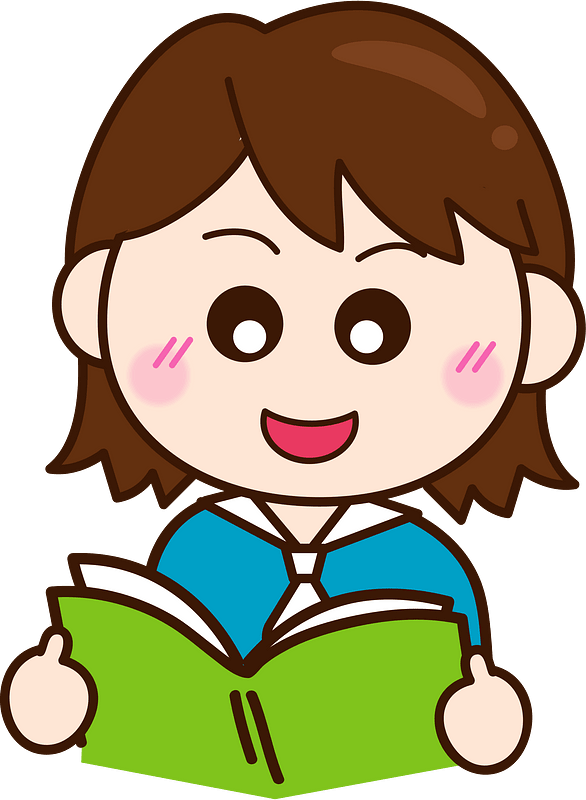 Học sinh nghe giáo viên hoặc một bạn trong lớp đọc diễn cảm.
[Speaker Notes: GV nên cho hs khai thác trong sách, hạn chế nhìn màn hình nhiều dễ hại mắt và dẫn đến HS thụ động khi khai thác văn bản trong SGK]
LẮNG NGHE CÁC BẠN 
ĐỌC NỐI TIẾP
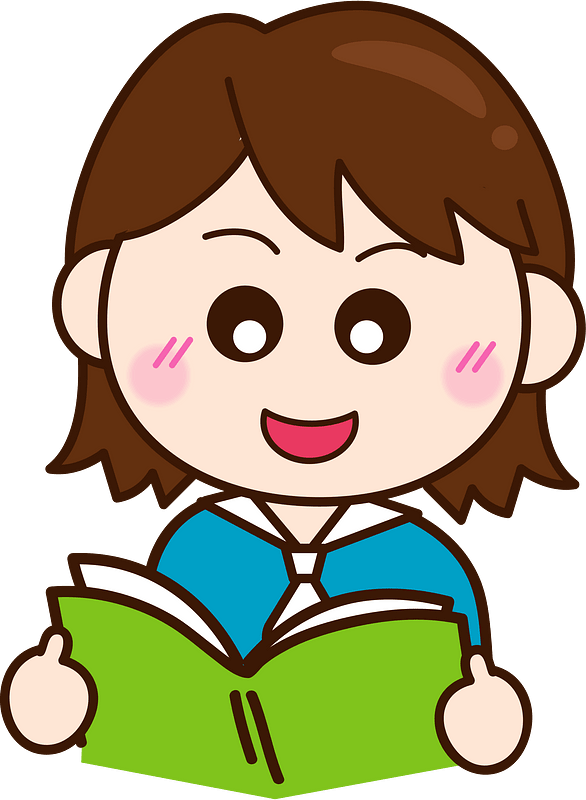 Học sinh các bạn đọc nối tiếp, theo dõi và đọc thầm toàn bài.
[Speaker Notes: GV nên cho hs khai thác trong sách, hạn chế nhìn màn hình nhiều dễ hại mắt và dẫn đến HS thụ động khi khai thác văn bản trong SGK]
Nội dung: Mỗi sự vật đều có thể được mọi người gọi bằng cái tên khác nhau, tùy theo cảm nhận riêng của từng người.
Đọc mở rộng
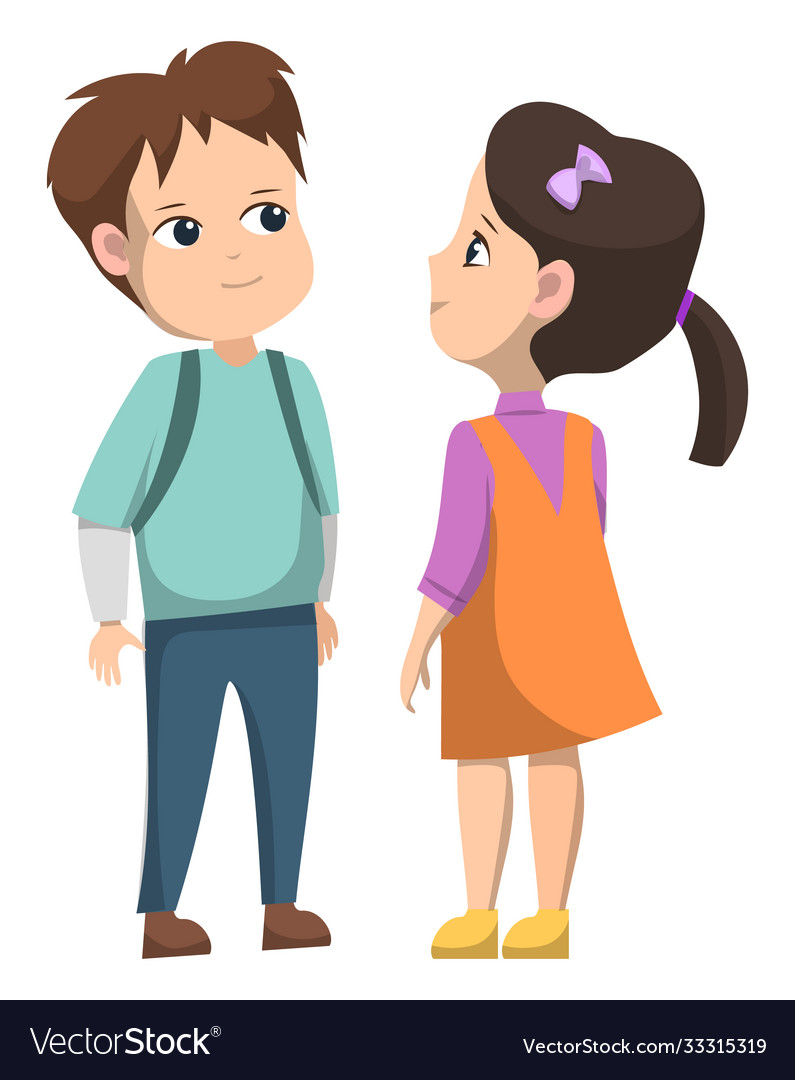 [Speaker Notes: GV nên cho hs khai thác trong sách, hạn chế nhìn màn hình nhiều dễ hại mắt và dẫn đến HS thụ động khi khai thác văn bản trong SGK]
ĐỌC MỞ RỘNG
1. Đọc câu chuyện, bài văn, bài thơ,...về hiện tượng tự nhiên: mưa, nắng, … và viết phiếu đọc sách theo mẫu
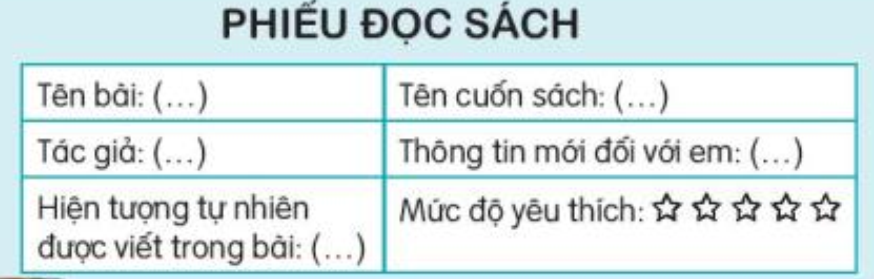 [Speaker Notes: Phần này GV tổ chức khoảng nửa tiết]
ĐỌC MỞ RỘNG
2. Chia sẻ với bạn về những thông tin mới mà em biết sau khi đọc.
[Speaker Notes: Phần này GV tổ chức khoảng nửa tiết]
EM CẦN NHỚ NHỮNG GÌ CHO BÀI HỌC HÔM NAY?
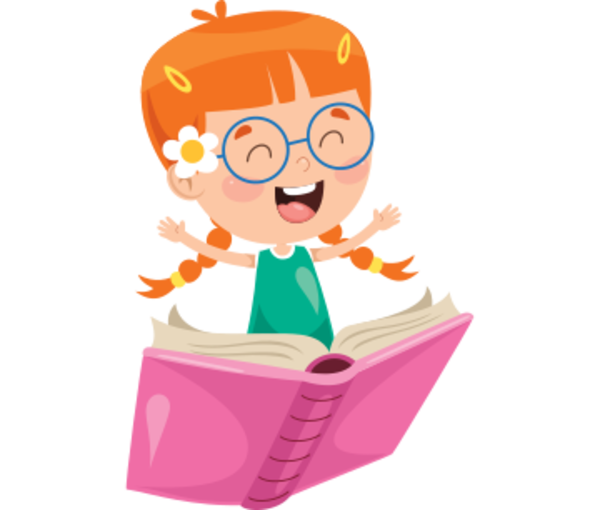 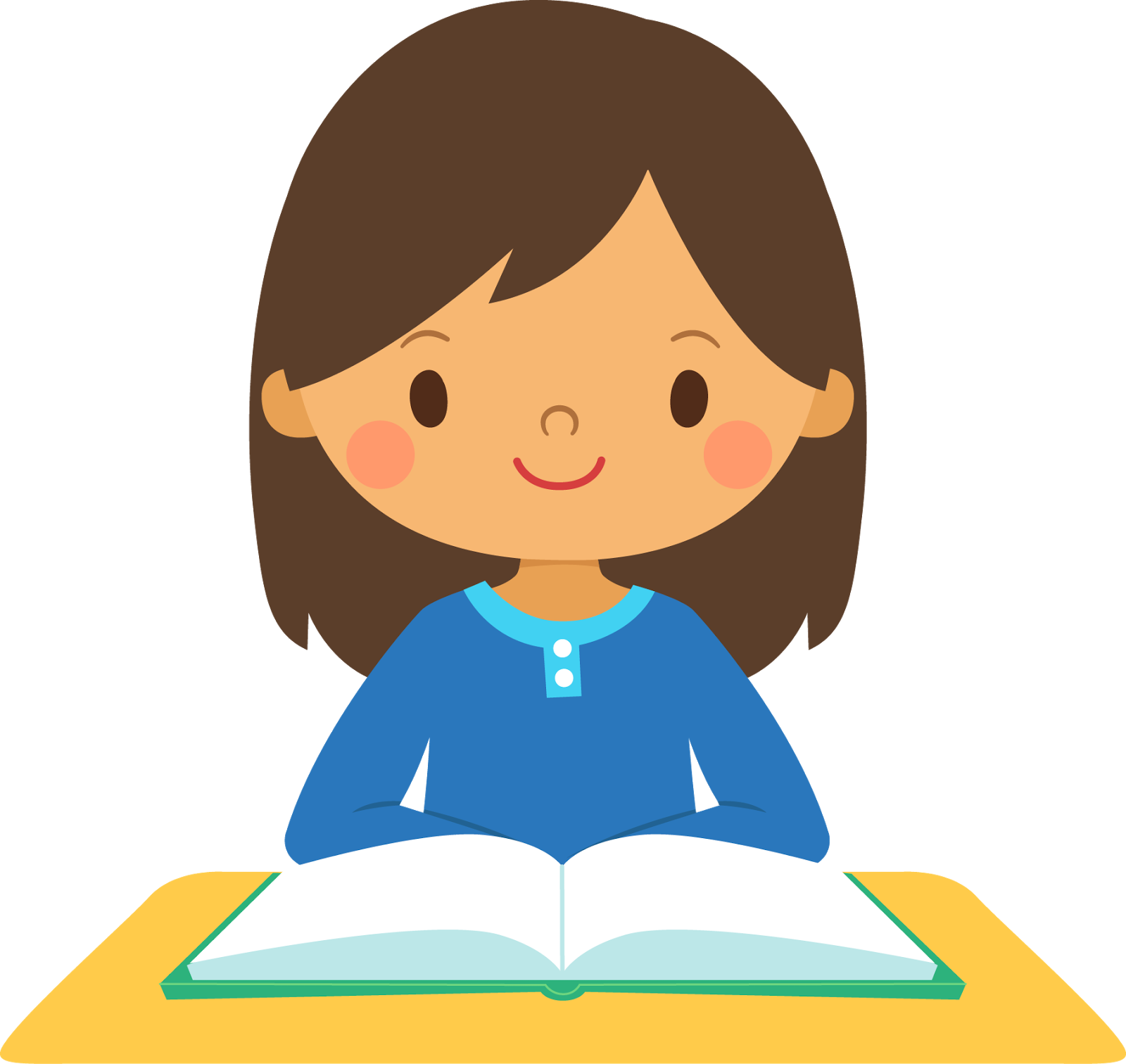 VẬN DỤNG
MỞ RỘNG
DẶN DÒ